ИТОГИ УЧЕБНОЙ РАБОТЫ 
НАЧАЛЬНОЙ ШКОЛЫ ЗА II четверть
2023-2024 учебного года
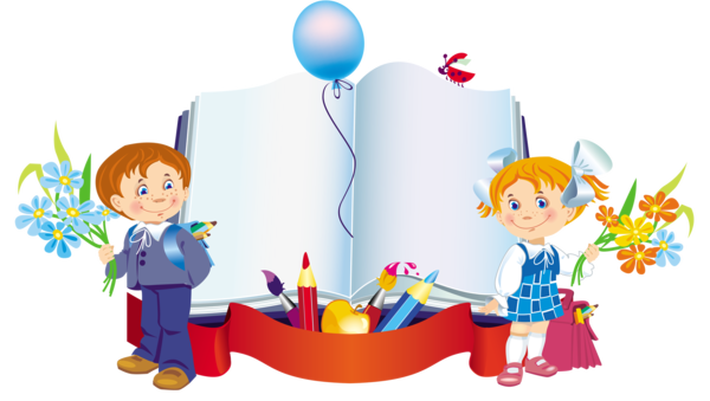 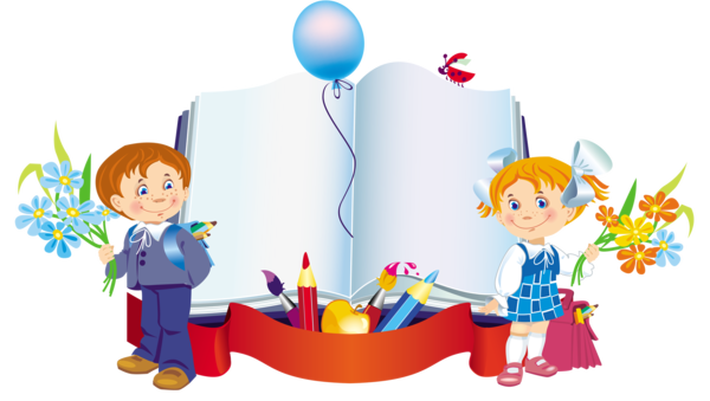 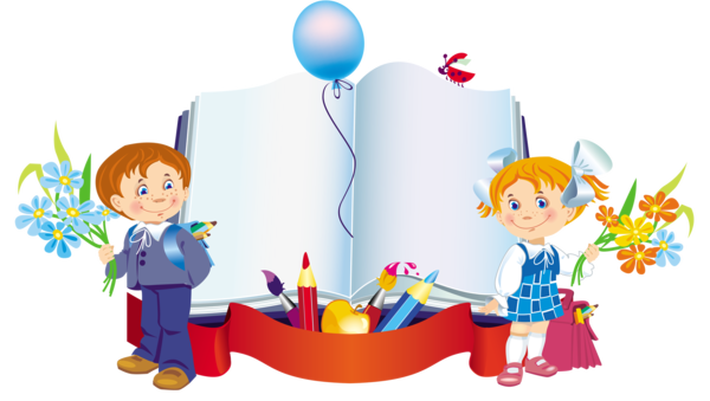 Движение обучающихся  начальной школы 
в II четверти 2023-2024 уч. года
Итого за отчётный период с 06.11.2023 по 30.12.2023 прибыло учеников: 1
Итого за отчётный период с 06.11.2023 по 30.12.2023 выбыло учеников: 4
Успеваемость, качество знаний по начальной школе
Резерв (учащиеся с одной « 4 ») :
Резерв ( учащиеся «3»)
Сравнительный анализ учебной деятельности по годам
Рекомендации по повышению уровня успеваемости и качества образования:
совершенствовать методику преподавания и разнообразить формы и приемы учебной работы с целью мотивации обучающихся ;
на заседаниях школьных МО больше внимания уделять методике преподавания и обмену опытом;
вовлекать родителей в учебный процесс, добиваться от родителей реальной помощи.